Mgr. Bc. Peter Adamko, PhD.
MAC a IP adresa
Identifikácia zariadení
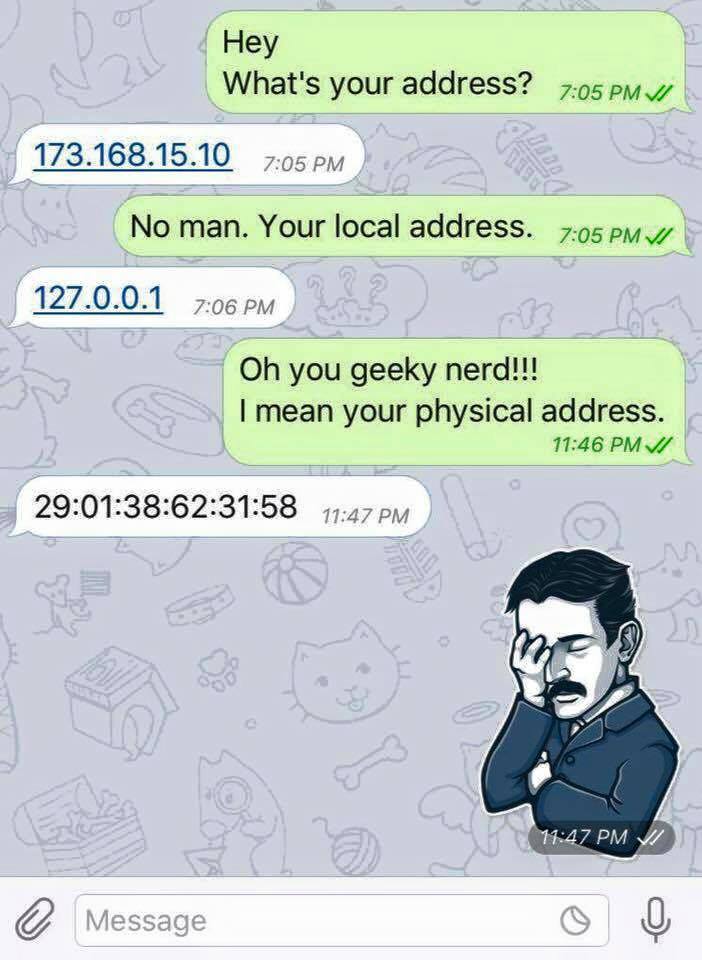 Fyzická adresa– MAC
Logická adresa - IP
2
Fyzická adresa
MAC adresa
jednoznačný identifikátor každého sieťového zariadenia (rodné číslo, meno)
pre každé zariadenie jedinečná a unikátna
daná pri výrobe sieťovej karty
6 bajtová
“nemenná”
Príklad 00:90:96:1F:D3:FC
3
Fyzická adresa
MAC adresa má dve časti. 
Prvé tri bajty identifikujú výrobcu, tzv. OUI –Organizationally Unique Identifier. 
Príklad 00:00:0C:1F:D3:FC - Cisco

Zostávajúce tri bajty MAC adresy prideľuje výrobca. 

Žiadne dve karty nesmú mať rovnaké MAC adresy
4
Logická adresa
Môže sa meniť. 
Logická adresa = IP adresaprideľovaná 
automaticky – DHCP serverom
manuálne administrátorom siete (používateľom).
 IP adresa 
32 bitov 
128
5
IP adresa
IP adresa 32 bitová (ver 4)
Členenie po 8 bitov, oddelené bodkou
Príklad: 158.193.180.1

IP adresa 128 bitová (ver 6)
Členenie po šestnásť bitov, oddelené dvojbodkou
Príklad: 0:0:0:0:0:ffff:9ec1:b401
Namiesto :0000:, :0: môžeme písať ::
Úvodné nuly možno vynechať
6
Rozdelenie IP adries do tried
*V triede A je k dispozícii iba 126 sietí, pretože siete 0.0.0.0 a 127.0.0.0 majú špeciálne využitie.
** Všade je -2, pretože adresy zložené iba z 02, alebo iba z 12 sa nemožno používať alebo sa používajú na špeciálne účely.
Adresy 127.0.0.0 až 127.255.255.255 nemožno použiť pri komunikácii 2 rôznych uzlov. Loopback, diagnostika.
7
Verejné vs súkromné IP adresy
Súkromná adresa neumožňuje priame pripojenie na internet.
Verejná áno.
8
Beztriedne IP
Classless Inter-Domain Routing (CIDR)
možnosť zvoliť špecifickú masku siete (nielen triedy A, B, ...)

Príklad: 
158.193.180.1 je trieda B (158.193.180.1 / 16)
Zápis 158.193.180.1 / 18 určuje, že maska podsiete je 18 bitová, 
t. j. 255.255.192.0 – 11111111.11111111.11000000.00000000
9
Beztriedne IP (časť)
10
Prideľovanie IP adries
Európa: RIPE (Résean IP Europénee)
Informácie o IP na univerzite:
https://apps.db.ripe.net/search/query.html?searchtext=158.193.180.1

V rámci sietí prideľuje IP jednotlivým uzlom správca siete.
11
Nastavenie počítača v LAN - príklad
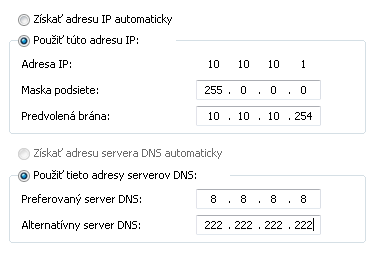 12
Ďakujem za pozornosť
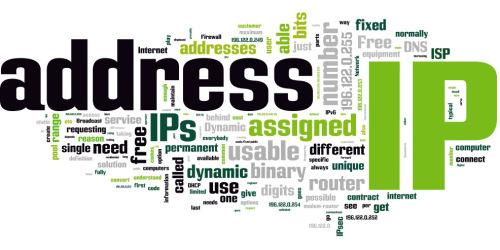 Otázky??
13